Отчет о расходовании средств ГАОУ ДПО ВО ВИРО в 2019 году
Объем финансового обеспечения
- субсидия на финансовое обеспечение выполнения государственного задания на оказание государственных услуг (выполнение работ) согласно Соглашению № 53 от 09.01.19 на сумму 201 460,725 тыс. руб.
-субсидия на иные цели, не связанные с финансовым обеспечением выполнения государственного задания на оказание государственных услуг (выполнение работ) согласно Соглашению № 54 от 09.01.19 на сумму 87 346,130 тыс. руб.
Общая сумма составляет -  288 806,855 тыс. руб.
В рамках выполнения государственного задания
В 2019 году реализована  государственная услуга «Реализация дополнительных профессиональных программ	повышения квалификации» общим объемом 8750 человек (организация и проведение курсов повышения квалификации для педагогов и руководителей образовательных учреждений Владимирской области) и «Реализация дополнительных общеразвивающих программ» общим объемом 213 человек (организация и проведение мероприятий с детьми по направлениям: туристско-краеведческое, социально-педагогическое).
В рамках субсидии на финансовое обеспечение государственного задания на оказание данных услуг в 2019 году выделено в сумме 81 804,011 тыс. руб.
В рамках выполнения государственного задания
На мероприятия по организации дистанционного образования детей-инвалидов выделена в 2019 году  субсидии  в размере 1 000,00 тыс.руб.
Средства  направлены на оказание услуг по организации канала связи и обеспечению доступа к сети Интернет с использованием установленных программно-технических средств регионального центра дистанционного образования детей-инвалидов, оказание услуг по техническому освидетельствованию неисправного оборудования, ремонт  компьютерного оборудование и закупка нового взамен неисправного оборудования.
В рамках выполнения государственного задания
В 2019 году  отражены расходы на  проведение  областных мероприятий на общую сумму 10 743,00тыс.руб. 
В Календарь областных массовых мероприятий в сфере образования, проводимых во Владимирской области  в 2019 году  включены 84 мероприятий.
В рамках выполнения государственного задания
В 2019 году реализовались задачи по созданию федерального и регионального кадрового резерва для работы на высших управленческих должностях и организациях реального сектора экономики страны (в количестве 24 человек) и  созданию единой информационной базы данных обо всех участниках программы с целью обеспечения их максимально эффективного дальнейшего использования.
В 2019 году на данные мероприятия направлено  финансирование  в сумме 2014,800тыс. руб.
В рамках выполнения государственного задания
Сумма затрат, связанных с организацией и проведением открытого регионального чемпионата "Ворлдскиллс Россия"  в 2019 году составила 23 500,00тыс.руб.
Данные средства были направлены на организацию площадок для проведения соревнований, приобретение дорогостоящего оборудования и расходных материалов для компетенций, оплату труда экспертов и консультантов по проведению региональных соревнований, оплата расходов по направлению на Всероссийские соревнования победителей Владимирской области.
В рамках выполнения государственного задания
Сумма затрат, связанных с организацией и проведением открытого регионального чемпионата «Абилимпикс"  в 2019 году составила 8 158,800тыс.руб. 
25-27 сентября 2019 года был проведен III региональный  чемпионат «Абилимпикс», приняло участие 73 конкурсанта и 62 эксперта.
Данные средства были направлены на организацию площадок для проведения соревнований, приобретение дорогостоящего оборудования и расходных материалов для компетенций, оплату труда экспертов и консультантов по проведению региональных соревнований.
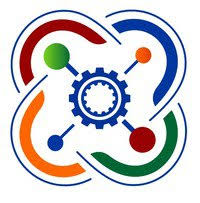 В рамках выполнения государственного задания
В соответствии с  Постановлением администрации области от 11.08.2016 года № 707 «Об утверждении Плана мероприятий (дорожной карты) по созданию Детского технопарка «Кванториум-33»  с 2016 года на базе ГАОУ ДПО ВО ВИРО открылся и функционирует Детский технопарк  «Кванториум- 33». 
В 2019 году прошли обучение  1226 детей по дополнительным общеобразовательным программам.
В 2019 году  Субсидия  на создание условий, обеспечивающих доступность дополнительных общеобразовательных программ естественнонаучной и технической направленности для обучающихся   составила -   19 906,00 тыс.руб.
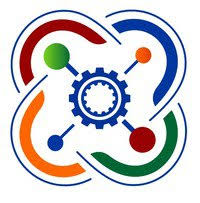 В рамках выполнения государственного задания
В рамках реализации федерального проекта «Успех каждого ребенка» в 2019 году начинает функционировать Мобильный технопарк «Кванториум» (для детей, проживающих в сельской местности и малых городах) и оснащается оборудованием, позволяющим вести обучение по модулям образовательной области «Технология» и по программам дополнительного образования технической направленности сразу по нескольким направлениям, среди которых «Виртуальная реальность», «Промышленный дизайн», «Гео», «Информационные технологии», «Робо», «Аэро», «Хайтек».
 Результатом работы за 2019 год Мобильным  технопарком «Кванториум» охвачены 6 агломераций региона, это  позволяет охватить  сельские поселения Владимирской области, общее число обучающихся составило 1050 детей.
Для содержания и функционирования Мобильного технопарка «Кванториум» (на оплату труда сотрудников  технопарка ,  повышение квалификации, приобретение дополнительного оборудования, расходных материалов) операционные расходы составили 4 573,00 тыс.руб.
Средства на закупку оборудования по Нацпроекту в 2019 году – 16 746,43 тыс.руб. 
Был закуплен новый автомобиль для Мобильного технопарка «Кванториум».
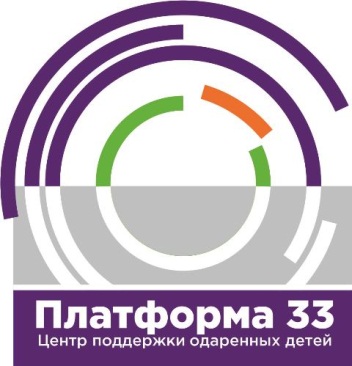 В рамках выполнения государственного задания
В 2019 году с началом функционирования Центра поддержки одаренных детей «Платформа 33» количество прошедших обучение  составило 403 ребенка.
Субсидия  на обеспечение деятельности Центра поддержки одаренных детей  в 2019 году составила 
13 430,0 тыс. руб. 
Данные средства позволили обеспечить учебно-методическими материалами и пособиями, расходными материалами   лаборатории Центра; отремонтировать, оборудовать и ввести в работу общежитие для детей – участников образовательных мероприятий, олимпиад, конкурсов;   организовать повышение квалификации педагогов в   образовательном центре «Сириус» г. Сочи по различным направлениям.
Расходы в рамках субсидий на иные цели
- Выплата компенсации расходов на оплату жилых помещений, отопления и освещения педагогическим работникам, работающим в сельской местности, а также указанным лицам в случае их выхода на пенсию в рамках подпрограммы "Развитие дошкольного, общего и дополнительного образования детей" Государственной программы "Развитие образования" на 2014-2020 годы – 37,90 тыс.руб.
- На укрепление материально-технической базы государственных образовательных организаций в рамках ведомственной целевой программы "Безопасность образовательного учреждения на 2017-2019 годы"  - 
6 300,00 тыс.руб.
- Мероприятие по повышению качества образования в школах с низкими результатами обучения и в школах, функционирующих в неблагоприятных социальных условиях, путем реализации региональных проектов и распространение их результатов в сумме 5 955,90 тыс.руб.
- Субсидия на проведение независимой оценки качества условий осуществления образовательной деятельности организаций, осуществляющих образовательную деятельность в размере 232,0 тыс.руб.
-Проведение мероприятий по обеспечению безопасного поведения участников дорожного движения на сумму 60,0 тыс.руб.
- В  2019 году реализовывались мероприятия по государственной программе Владимирской области «Обеспечение безопасности населения и территорий во Владимирской области» (подпрограмма 1 «Обеспечение общественного порядка и профилактики правонарушений во Владимирской области» и подпрограмма 2 «Противодействие злоупотреблению наркотиками и их незаконному обороту») на общую сумму 416,2,0 тыс.руб.
- Субсидия на  создание, развитие и обеспечение функционирования информационно-технологической инфраструктуры предоставления государственных и муниципальных услуг в электронной форме и обеспечение межведомственного электронного взаимодействия в размере  37 353,20 тыс. руб.
Объем финансового обеспечения
Внебюджетные средства в 2019 году составили сумму 
31 180,463 тыс.руб., в том числе:

Услуги общежития на сумму 
                                        5 151,70 тыс.руб.


                      Услуги столовой на сумму 
                                                                 7 823,472 тыс. руб.
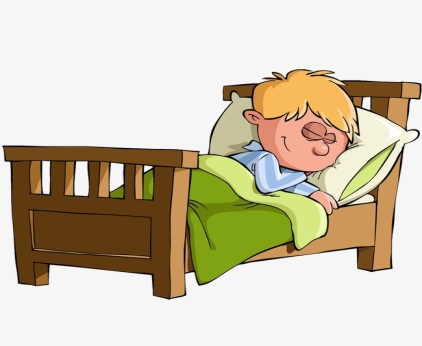 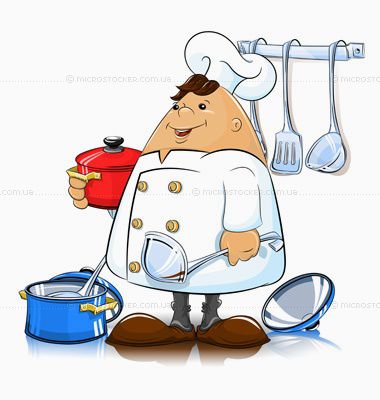 Розничная торговля на сумму 1 585,327 тыс.руб. 




Образовательные услуги на сумму 14 986,714 тыс.руб.
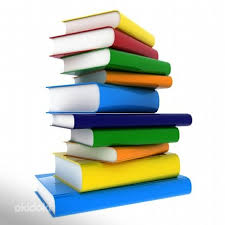 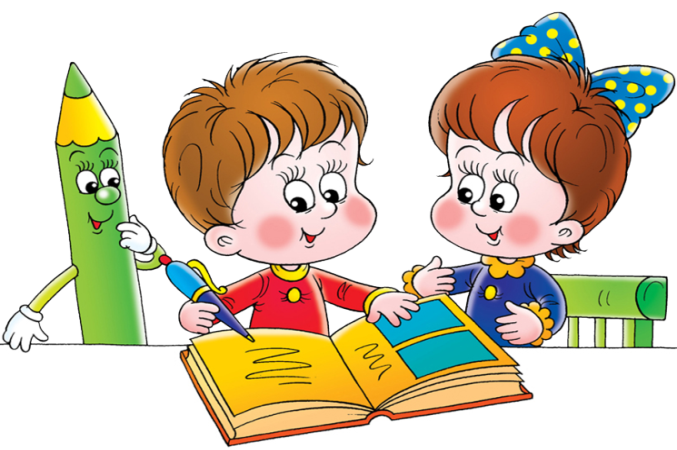 Возмещение коммунальных услуг на сумму 311,462 тыс.руб.; штрафов на сумму 307,986 тыс.руб.

Гранты на реализацию научных проектов на сумму 1 500,00 тыс.руб.

Спонсорские средства на сумму 129,00 тыс.руб.
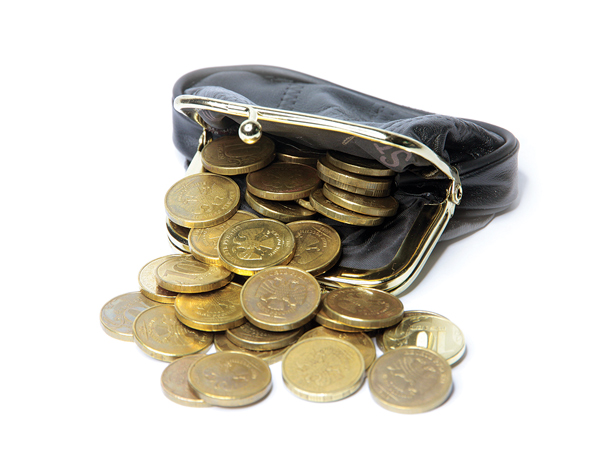 Основные расходы по финансированию из областного бюджета и внебюджета Института в 2019
Основные расходы по финансированию из областного бюджета и внебюджета Института в 2019 (продолжение)
Среднемесячная заработная плата работников Института составила сумму 
34 667,15 руб.

Среднемесячная заработная плата педагогических работников Института составила сумму 
35 226,50 руб.
ПЛАНЫ НА 2020 ГОД
На 2020 год запланировано финансирование из бюджета области в сумме  414 337,309  тыс.руб., в том числе:
-  в рамках выполнения государственного задания в размере 232 320,909 тыс.руб. (запланировано открытие новых Центров – Регионального модельного центра и второго Мобильного технопарка «Кванториум-33») 
- средства на иные цели, не связанные с финансовым обеспечением выполнения государственного задания в размере 182 016,40 тыс.руб. (в том числе финансирование двух Нацпроектов)
Внебюджетные средства по плану составляют 32 000,00 тыс.руб.
С 2019 года остатки не исполненных средств на общую сумму 586,555 тыс.руб. направлены на  2020 год: 
- на оказание услуг по обеспечению деятельности и организации подготовки управленческих кадров для организаций народного хозяйства Российской Федерации в рамках подпрограммы "Обеспечение реализации Государственной программы "Развитие образования"